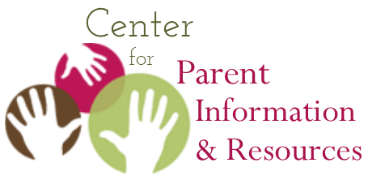 Disproportionality
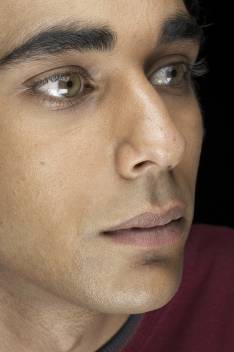 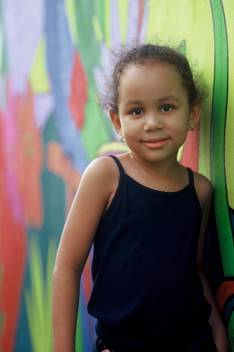 Produced by CPIR, 2020
in Special Education
This training session focuses on...
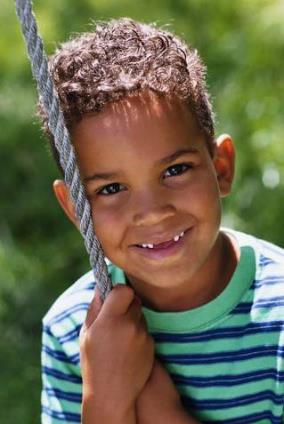 Defining disproportionality
Why disproportionality is an important concern
IDEA regulations
How “significant disproportionality” is determined
What SEAs, LEAs, Parent Centers, and communities can do to reduce disproportionality
Produced by CPIR, 2020
What is Disproportionality?
Percent of students of a specific ethnicity or race
Percent of students of a specific ethnicity or race
In school’s population
In school’s population
In special education
In special education
Over representation
Under representation
What is Disproportionality? (continued)
Over representation
Too many…
Who is referred to special education and what disability “label” they receive
Where students receive special education services (placement)
How school discipline matters are handled (suspension, expulsion)
Under representation
Noteworthy differences in special education practices for specific ethnic or racial groups
Too few…
Examples of Disproportionality
In referring students for evaluation
In disability identification
Black/African-American students are...more likely than White students to be referred for evaluation, especially in schools where the student population and staff are largely White 1
American Indian/Alaskan Native students are… twice as likely to be identified with specific learning disabilities than all other racial/ethnic groups2
Black/African-American children are…twice as likely as their peers to be identified as having intellectual disabilities or emotional  disturbance3
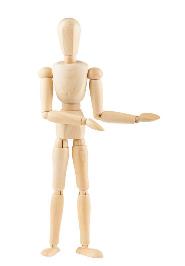 [Speaker Notes: Citations on the slide:
1 |  Woodson, L., & Harris, S.M. (2018).  Teacher and student demographic variables which predict teacher referrals of males for special education evaluation. Journal of At-Risk Issues, 21(1), 32-43.

2 | Harper, C. (2017, January). 5 things to know about racial and ethnic disparities in special education (Child Trends 5). Online at: 
https://www.childtrends.org/child-trends-5/5-things-know-racial-ethnic-disparities-special-education 

3 | 81 Fed. Reg. at 92380]
Examples of Disproportionality (continued)
In placement |Where students receive special education services
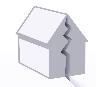 Students with disabilities who are:
African-American 
Hispanic 
American Indian/Alaska Native 
English language learners
…are more likely to be taught in separate classrooms or schools than…
…students with disabilities who are: 
White 
Asian/Pacific Islander4
[Speaker Notes: Citation on the slide:
4 | National Council on Disability. (2018, February). IDEA series: The segregation of students with disabilities. Washington, DC: Author. Online at: https://ncd.gov/sites/default/files/NCD_Segregation-SWD_508.pdf]
More Examples of Disproportionality
In disciplinary action | Suspension, expulsion, restraint and seclusion
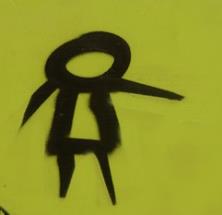 Students with disabilities are more than twice as likely to receive an out-of-school suspension (26%) as students without disabilities (12%)5
Black preschool children are 3.6 times as likely to receive one or more out-of-school suspensions as their White peers
Black K-12 males are 3.8 times as likely to receive out-of-school suspensions in a year as White males6
[Speaker Notes: Citations on the slide:
5 |  U.S. Department of Education, Office for Civil Rights. (2019, May). Data highlights on school climate and safety (2015-2016 Civil Rights Data Collection). Washington, DC: Author. Online at: https://www2.ed.gov/about/offices/list/ocr/docs/school-climate-and-safety.pdf
6 |  Rafa, A. (2018, January). Suspension and expulsion: What is the issue and why does it matter? (Policy Snapshot). Denver, CO: Education Commission of the States. Online at: https://eric.ed.gov/?id=ED581500]
What, Me Worry?
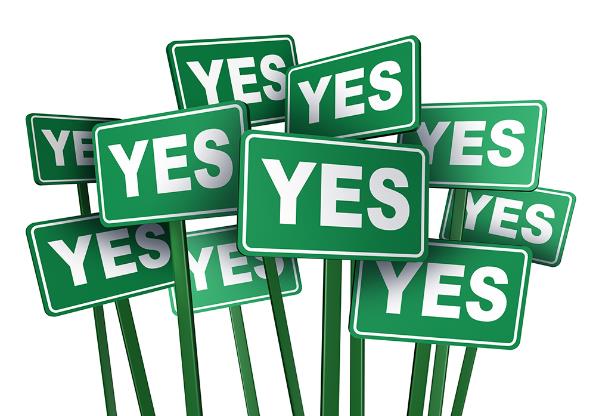 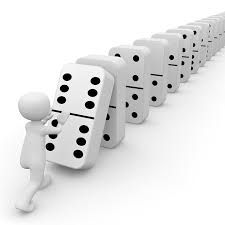 Consider…
“For ethnic minority students, misclassification or inappropriate placement in special education programs can have devastating consequences”

Elementary and Middle Schools Technical Assistance Center (EMSTAC) 7
[Speaker Notes: Slide 9 presents a quote from the Elementary and Middle School Technical Assistance Center (EMSTAC), a project formerly funded by OSEP. The quote comes from EMSTAC’s page of frequently asked questions about disproportionality.

“For ethnic minority students, misclassification or inappropriate placement in special education programs can have devastating consequences.”

Citation: Elementary and Middle Schools Technical Assistance Center (EMSTAC). (n.d.) Disproportionality: Frequently asked questions. Washington, DC: Author.  This is no longer available online, as EMSTAC is no longer in operation.]
In-School Concerns
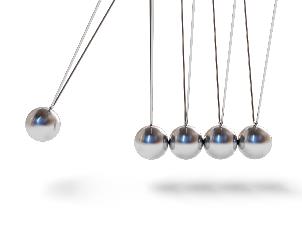 Students receiving special education services:
tend to remain in special education classes 
often encounter a limited, less rigorous curriculum
have less access to academically able peers and their peers in general
may be stigmatized socially
often become isolated from the “pulse” of school life and activities 8
[Speaker Notes: 8 | Losen, D.J., & Whitaker, A. (n.d.). 11 million days lost: Race, discipline, and safety at U.S. public schools (Part 1). New York, NY: American Civil Liberties Union. Online at: https://www.aclu.org/report/11-million-days-lost-race-discipline-and-safety-us-public-schools-part-1

National Council on Disability. (2018, February). IDEA series: The segregation of students with disabilities. Washington, DC: Author. Online at: https://ncd.gov/sites/default/files/NCD_Segregation-SWD_508.pdf]
Being Suspended or Expelled from School
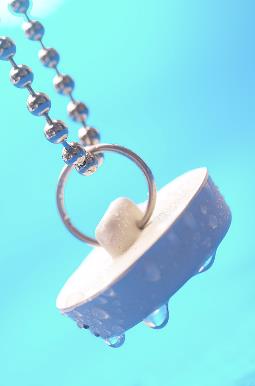 Means lost classroom and learning time
Increases likelihood of:
being retained a grade
landing in the juvenile justice system
dropping out9
Disconnects students from school
[Speaker Notes: Citation 9 | Rafa, A. (2018, January). Suspension and expulsion: What is the issue and why does it matter? (Policy Snapshot). Denver, CO: Education Commission of the States. Online at: https://eric.ed.gov/?id=ED581500]
Lifelong Consequences
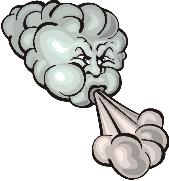 “The disproportionate placement of African American (and Latino and Native American) students in special education programs reverberates throughout the lifespan”
The Association of Black Psychologists10
[Speaker Notes: 10 | Codrington, J., & Fairchild, H.H. (2012, February). Special education and the mis-education of African American children: A call to action (p. 5). Ft. Washington, MD: The Association of Black Psychologists. Online at: http://www.abpsi.org/pdf/specialedpositionpaper021312.pdf]
Post-School Consequences
African American, Hispanic/Latino, and Native American students are disproportionately represented among the nation’s dropouts11
Dropout Rates
29% | Native American/Alaska Native
22% | African American
20% | Pacific Islander
16% | Hispanic
11% | White
7% | Asian12
Unemployed but not in school
(18-24 year olds)
Imprisonment Rates
African Americans are 6 times as likely to be incarcerated than Whites
Hispanic adults are 3 times as likely to be incarcerated as Whites13
[Speaker Notes: References for the slide
11 |  National Center for Education Statistics. (2019, February). Indicator 17: High school status dropout rates. Washington, DC: Author. Online at: https://nces.ed.gov/programs/raceindicators/indicator_RDC.asp

12 | National Center for Education Statistics. (2019, February). Young adults neither enrolled in school nor working. The Condition of Education 2019 (Figure 3, p. 244). Washington, DC: Author. Online at: https://nces.ed.gov/programs/coe/indicator_col.asp

13 | The Sentencing Project. (2018, March). Report of The Sentencing Project to the United Nations Special Rapporteur on contemporary forms of racism, racial discrimination, xenophobia, and related intolerance:  Regarding racial disparities in the United States criminal justice system. Washington, DC: Author. Online at: https://www.sentencingproject.org/publications/un-report-on-racial-disparities/]
Why?
Some Hypotheses
Lack of responsiveness to cultural and socioeconomic differences among children and their families
Misidentification, misuse of tests
Lack of access to effective instruction
Bias and misperception
Teachers who are less well prepared
Problems associated with poverty
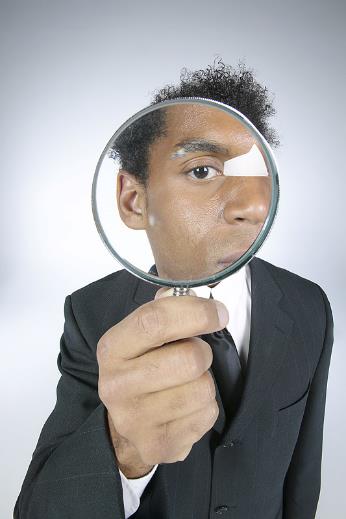 [Speaker Notes: Slide 14 brings us to the obvious question that most of the audience is probably asking: What in the world?! What is causing or contributing to the disproportionality of ethnic/racial minority students in special education?
Some possibilities are given on the slide. Do these parallel the possibilities suggested by the audience?

Associated with these possibilities comes a plethora of research and speculation. Certainly, the role that discrimination or implicit bias might play has been more than substantively discussed and has many dimensions. Have a look at these resources for a deeper exploration of possible root causes.

**Logsdon, A. (2019, October). Disproportionality of race in special ed programs. New York, NY: VeryWellFamily. Online at: https://www.verywellfamily.com/disproportionality-in-special-education-programs-2162684

**Schifter, L.A., Grindal, T., Schwartz, G., & Hehir, T. (2019, January). Students from low-income families and special education. Washington, DC: The Century Foundation. Online at: https://tcf.org/content/report/students-low-income-families-special-education/ 

This slide ends Section 1 of the slideshow, which looked at what we know about disproportionality in special education. The next slide opens Section 2 of the slideshow---what is being done about this issue?]
December 2016
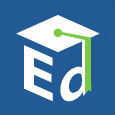 U.S. Department of Education publishes final regulations for IDEA re: disproportionality
Important changes are made in how states, LEAs, and schools will now measure their levels of disproportionality in special education
https://www.parentcenterhub.org/final-idea-rule-on-disproportionality/
[Speaker Notes: Slide 15 takes us out of the realm of background information and into the realm of action. The remaining slides in this presentation briefly introduce the final IDEA regulations on disproportionality that were published by the U.S. Department of Education in December 2016. 
As the Slide 15 indicates, the final IDEA regulations on disproportionality bring important changes in how states, LEAs, and schools will now measure their levels of disproportionality in special education. 

The final rule on disproportionality, plus | At the same time that ED released IDEA’s 2016 final regulation on disproportionality, it also published a fact sheet on equity and announced a Dear Colleague Letter (DCL) on Racial Discrimination from the Office for Civil Rights. All (the final rule, the fact sheet, and the DCL) can be accessed at the URL address given at the bottom of the slide: http://www.parentcenterhub.org/final-idea-rule-on-disproportionality/

We highly recommend reading and sharing the Dear Colleague Letter on Racial Discrimination. It’s 25 pages long, but is an excellent and authoritative resource on the obligation of states, districts, and public schools (including charter schools) not to discriminate on the basis of race, color, or national origin in the administration of special education or related aids and services. Several federal laws are discussed: IDEA, Section 504 of the Rehabilitation Act of 1973, and Title II of the Americans with Disabilities Act of 1990.]
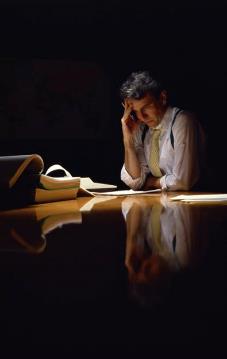 What States Must Do
Effective immediately
States must monitor for disproportionality in the state and in its LEAs and meaningfully identify LEAs with significant disproportionality
§300.646
[Speaker Notes: Suggested handout: Handout 3, IDEA Final Regulations on Disproportionality (6 pages)
Slide 16 captures in brief what states must do under the 2016 final regulations. Beginning at §300.626, states must monitor for disproportionality in the state as a whole and in its LEAs and meaningfully identify those with significant disproportionality. 
These requirements raise several immediate questions:

What must states monitor for specifically?
What does the word “meaningfully” mean?
What is significant disproportionality, and how does it differ from disproportionality as discussed to date in this slideshow? Are they the same thing?

These questions will be answered within this series of slides on the requirements of the regulations. You might ask the audience to brainstorm some possible answers. Given what’s been said thus far, they should have a fairly concrete notion of the basic strands or threads of student data that states must monitor (e.g., referral and disability identification, placement, discipline).

How much information does your audience need about what states are required to do? | Some audiences may not require or want deep or detailed information about the regulations. This may be especially so for families or stakeholders not steeped in prior knowledge about disproportionality. If you’re trying to raise general awareness of disproportionality, you may wish to move quickly through the slides, so that audience members “get” the broad picture of what is now required of states. They may appreciate receiving Handout 3 for later reference, but whether or not you share the handout is up to you. 

If, on the other hand, you are training colleagues or stakeholders likely to get involved in addressing disproportionality at the systems level, then you will want to share Handout 3, letting participants know that you will be referring to it as you go through the upcoming slides. These federal regulations are important. They provide states, LEAs, and stakeholders with critical definitions and rules for identifying and addressing disproportionate representation based on race/ethnicity in special education.]
Looking at Specific “Trouble” Areas
IDEA requires states to annually collect and examine data to determine whether significant disproportionality based on race or ethnicity is occurring in the state  and its LEAs in:
Identification of children as children with disabilities, including identification as children with particular impairments
Placement of children in particular educational settings
Disciplinary actions taken (incidence, duration, and type of actions, including suspensions and expulsions)
[Speaker Notes: Slide 17 answers aspects of the question raised on Slide 16: What must states monitor for, specifically?

As might be expected, given the information provided already in this slideshow, states must now collect and examine data every year to determine if any of their LEAs have significant disproportionality based on race or ethnicity in how children with disabilities are:
Identified as having a disability, including which disability;
Placed in specific educational settings; and
Disciplined at school (i.e., the incidence, duration, and type of disciplinary actions taken, including suspension and expulsion). 

These three areas have been mentioned multiple times, and now we see them as part of IDEA-required monitoring by states.

If you’ve shared Handout 3 with the audience, refer them to the very beginning of the disproportionality regulations—§300.646(a), to be precise, which reads as follows:

Sec.  300.646   Disproportionality.
    (a) General. Each State that receives assistance under Part B of the Act, and the Secretary of the Interior, must provide for the collection and examination of data to determine if significant disproportionality based on race and ethnicity is occurring in the State and the LEAs of the State with respect to--
    (1) The identification of children as children with disabilities, including the identification of children as children with disabilities in accordance with a particular impairment described in section 602(3) of the Act;
    (2) The placement in particular educational settings of these children; and
    (3) The incidence, duration, and type of disciplinary removals from placement, including suspensions and expulsions.]
“Racial and Ethnic Groups” | Which?
To identify LEAs with significant disproportionality, states must look at data specific to these “racial and ethnic groups”
Hispanic/Latino of any race (this includes individuals that are Latino only)
American Indian or Alaska Native
Asian
Black or African American
Native Hawaiian or Other Pacific Islander
White 
Two or more races
[Speaker Notes: Slide 18 also answers that question posed in conjunction with Slide 16: What must state monitor for, specifically? It adds the details of monitoring if significant disproportionality is occurring based on race and ethnicity—which racial and ethnic groups are we talking about?

The new regulations make it very clear which racial and ethnic groups are the focal point of interest in the state’s monitoring efforts. So does the slide, which lists IDEA’s requirements. These are found on page 4 of Handout 3, at §300. 647(b)(2), and read as follows:

    (2) The State must apply the risk ratio threshold or thresholds determined in paragraph (b)(1) of this section to risk ratios or alternate risk ratios, as appropriate, in each category described in paragraphs (b)(3) and (4) of this section and the following racial and ethnic groups:
    (i) Hispanic/Latino of any race; and, for individuals who are non-Hispanic/Latino only;
    (ii) American Indian or Alaska Native;
    (iii) Asian;
    (iv) Black or African American;
    (v) Native Hawaiian or Other Pacific Islander;
    (vi) White; and
    (vii) Two or more races. [§300. 647(b)(2)]]
“Identification of Children with Disabilities”
Are children from any of the mentioned racial or ethnic groups more (or less) likely than others to be identified by an LEA as…
having a disability? 
having one of these disabilities?
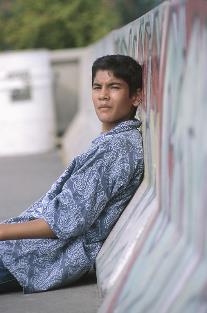 Intellectual disabilities
Specific learning disabilities
Emotional disturbance
Speech or language impairments
Other health impairments
Autism
[Speaker Notes: Slide 19 provides detail about what states must monitor with regard to the identification of children as having a disability. This issue was discussed under Slide 5. In addition, states must also monitor if there is racial or ethnic disproportionality in what disabilities children are identified as having. This corresponds to the findings of research that students of color are more likely to be identified with intellectual or emotional disabilities, and that students from other racial or ethnic groups are more likely to be identified as having, for example, specific learning disabilities. 

Here, succinctly enumerated on the slide and in regulation, are the disability categories on which states must focus their monitoring when they look at an LEA’s data on students with disabilities who come from specific racial or ethnic groups. If you shared Handout 3 with participants, direct their attention to IDEA’s pertinent regulations on page 4, at §300.647(b)(3):

(3) Except as provided in paragraphs (b)(5) and (c) of this section, the State must calculate the risk ratio for each LEA, for each racial and ethnic group in paragraph (b)(2) of this section with respect to:
    (i) The identification of children ages 3 through 21 as children with disabilities; and
    (ii) The identification of children ages 3 through 21 as children with the following impairments:
    (A) Intellectual disabilities;
    (B) Specific learning disabilities;
    (C) Emotional disturbance;
    (D) Speech or language impairments;
    (E) Other health impairments; and
    (F) Autism.

What does “except as provided in paragraphs (b)(5) and (c) of this section” refer to? | This phrase offers two exceptions to the just-stated requirements. Both exceptions need not be explained to general audiences, only to those audiences who need to know the particulars of the regulations because they expect to be involved in providing stakeholder input or advocacy work at a systems level. Even with well-informed audiences, there’s no need to explain the exceptions in this training session. They are exactly what they seem to be—exceptions to the rule.]
“Placement” of Children with Disabilities
Are children from any of the mentioned racial or ethnic groups more (or less) likely than others to receive their special education services in a particular place or setting?
Especially in any of these placements?
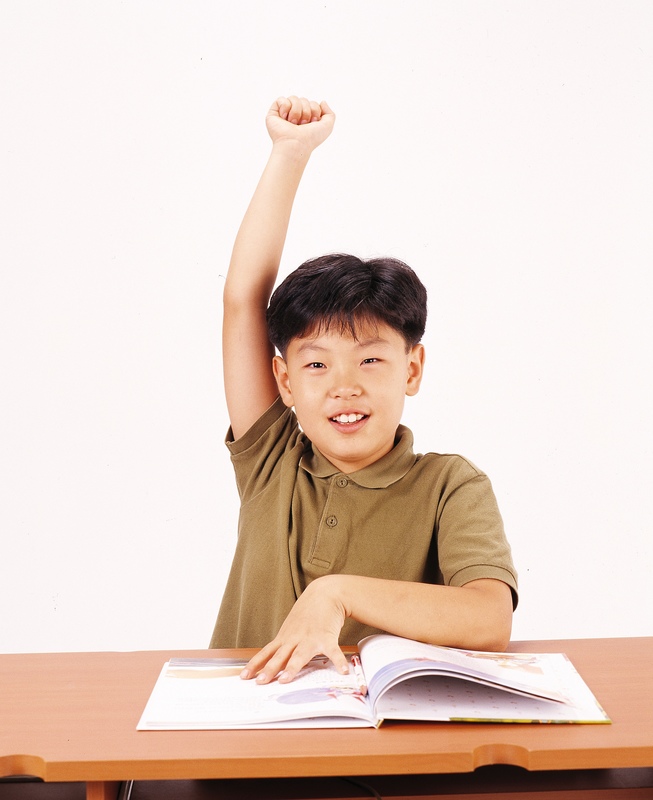 For children with disabilities ages 6 through 21
Inside a regular class less than 40% of the day
Inside separate schools and residential facilities*
[Speaker Notes: Slide 20 is one of two about what states must monitor with respect to significant disproportionality in placement—where children with disabilities from the ethnic/racial groups identified on Slide 18 receive special education and related services.
The regulations associated with this slide can be found at the top of page 5 of Handout 3 (if you shared it), at §300.647(b)(4). They read as follows:
    (4) Except as provided in paragraphs (b)(5) and (c) of this section, the State must calculate the risk ratio for each LEA, for each racial and ethnic group in paragraph (b)(2) of this section with respect to the following placements into particular educational settings, including disciplinary removals:
    (i) For children with disabilities ages 6 through 21, inside a regular class less than 40 percent of the day;
    (ii) For children with disabilities ages 6 through 21, inside separate schools and residential facilities, not including homebound or hospital settings, correctional facilities, or private schools…

| See that * (asterisk) after the last bullet on the slide (which says “inside separate schools and residential facilities”)? It’s meant to indicate that “inside separate schools and residential facilities” does not include “homebound or hospital settings, correctional facilities, or private schools.”]
“Placement” of Children with Disabilities (continued)
For children with disabilities ages 3 through 21
And how about in any of these disciplinary placements?
Out-of-school suspensions and expulsions 
of 10 days or less
of more than 10 days
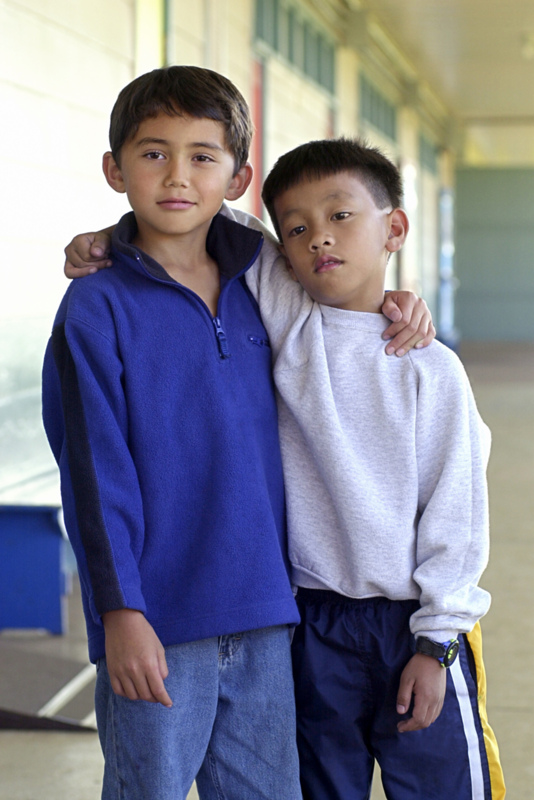 In-school suspensions and expulsions 
of 10 days or less
of more than 10 days
Disciplinary removals in total**
[Speaker Notes: Slide 21 is the second of two about what states must monitor with respect to significant disproportionality in placement. It completes the story begun in the previous slide, and shows what must be monitored with respect to disciplinary placements.

The Regulations, Verbatim
Slide 20 provided the beginning of the verbatim regulations at §300.647(b)(4). The current slide provides the remainder of those regulations, which read as follows:
	    (4) Except as provided in paragraphs (b)(5) and (c) of this section, the State must calculate the risk ratio for each LEA, for each racial and ethnic group in paragraph (b)(2) of this section with respect to the following placements into particular educational settings, including disciplinary removals:
	(i) ….
	(ii)…
	(iii) For children with disabilities ages 3 through 21, out-of-school suspensions and expulsions of 10 days or fewer;
    (iv) For children with disabilities ages 3 through 21, out-of-school suspensions and expulsions of more than 10 days;
    (v) For children with disabilities ages 3 through 21, in-school suspensions of 10 days or fewer;
    (vi) For children with disabilities ages 3 through 21, in-school suspensions of more than 10 days; and
    (vii) For children with disabilities ages 3 through 21, disciplinary removals in total, including in-school and out-of-school suspensions, expulsions, removals by school personnel to an interim alternative education setting, and removals by a hearing officer.

The double asterisk (**) after “disciplinary removals in total” indicates that the regulations contain additional information about this category—namely, the category includes in-school and out-of-school suspensions, expulsions, removals by school personnel to an interim alternative education setting, and removals by a hearing officer. Participants can see this additional regulatory detail on Handout 3 at §300.646(b)(4)(vii). It also appears in the verbatim regulations cited above—in that last line.]
How is “Significant Disproportionality” Determined?
By collecting & examining numerical data using the methods in §300.647
—Not based on a district’s policies, procedures, or practices
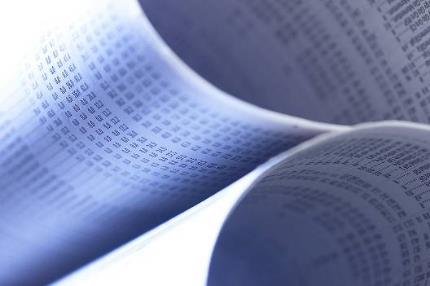 Defining “Significant Disproportionality”
State defines for LEAs and for state in general
State determines what level of disproportionality is “significant” using the standard methodology in §300.647
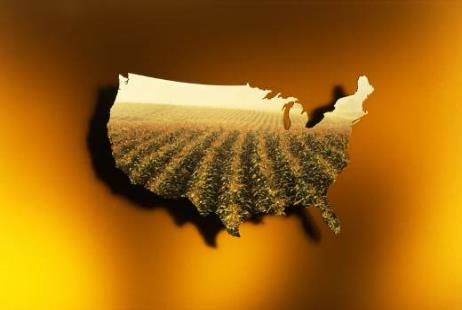 [Speaker Notes: Slide 23 points out that it is the state that defines the term “significant disproportionality” for the state itself and for its LEAs. The regulations require that states use what is referred to as the “standard methodology” described at §300.647. 

Again, it’s best to limit how deeply you delve into this subject with a general audience. It’s sufficient for most introductory audiences to understand that:

Each state defines this important term (and several others such as risk ratio), with input from stakeholders, including the State Advisory Panel. This means that everyone has a role to play in the process, should they care to. 

The regulations published in 2016 require all states to use the same approach when defining and calculating significant disproportionality. This is the first time that IDEA requires all states to use the same approach—the standard methodology referred to on the slide and highlighted with the “new” sign. According to the Department, standardizing the methodology used by states: 

                  “…will provide clarity to the public, increase comparability of data across States, and improve upon current policy, which has resulted in State definitions which vary widely and may prevent States from identifying the magnitude of racial and ethnic overrepresentation in special education.” (81 Fed. Reg. at 92377)]
Stakeholder Involvement Required!
The standard methodology requires each state to consult with stakeholders to define key elements in the state’s plan
Who’s a “Stakeholder”?
All of us, really!
IDEA doesn’t define the term but explicitly does mention the State Advisory Panel (which includes individuals with disabilities and parents of children with disabilities)
IDEA also requires states (when amending policies and procedures) to  hold public hearings, ensure adequate notice of those hearings, and provide an opportunity for public comment
[Speaker Notes: Suggested Handouts 
Handout 4: Action Steps for Parents of Children with Disabilities
Handout 5: Action Steps for Parents, Parent Leadership Groups, and Community Organizations
Handout 6: Action Steps for Educators and Administrators]
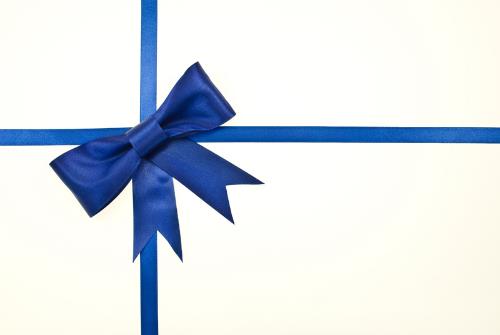 Wrapping All This Up
Thank you very much for joining us today!
Together let us strive to give all our children an equal opportunity to learn, grow, and become in our schools and communities.
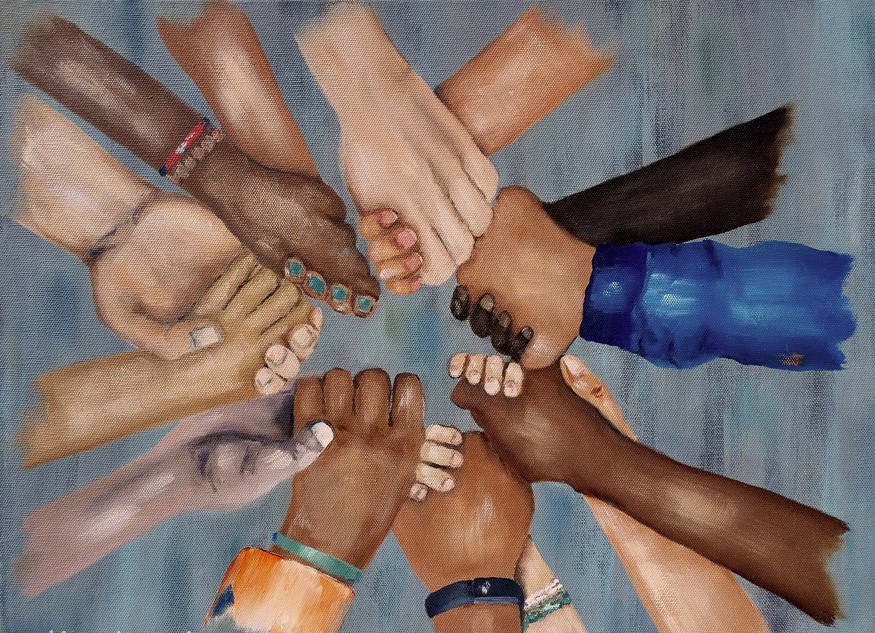 This training curriculum is a product of the Center for Parent Information and Resources, 2020
https://www.parentcenterhub.org
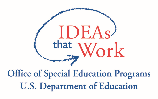 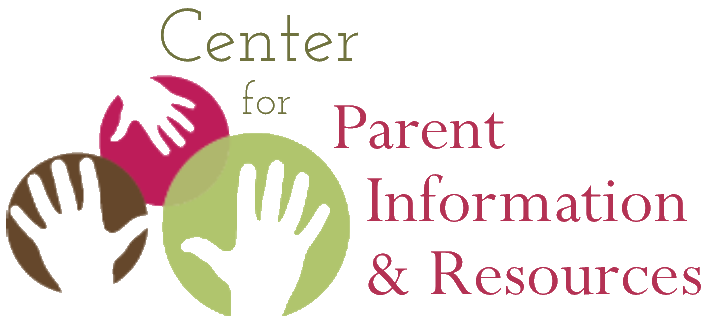 The CPIR is made possible through Cooperative Agreement Number H328R130014 between OSEP and the Statewide Parent Advocacy Network (SPAN). The contents of this document do not necessarily reflect the views or policies of the Department of Education, nor does mention of trade names, commercial products, or organizations imply endorsement by the U.S. Government.